Where is this?
Why are the houses painted like this?
Would you want your house to be painted like this?
Створення сприятливого мовленнєвого середовища на уроках іноземної мови.
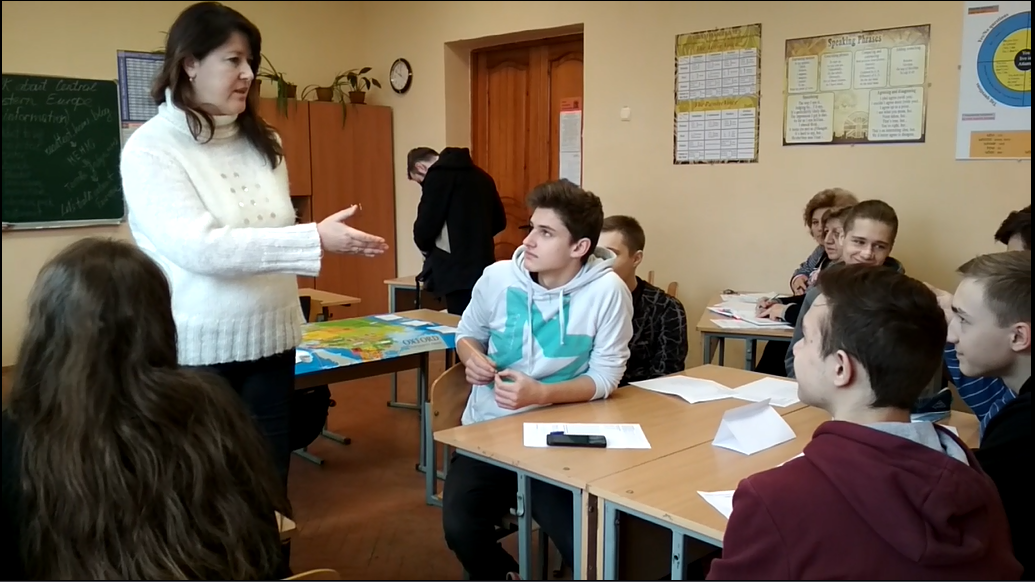 Підготувала: викладач Благодарна Т.І.
Teenagers  are  moody!
They can  change from
 to 
quickly!
They’re  addicted to  their  phones.
They’re  digitally  competent!
They  challenge  authority.
They’re  preparing for  independence
!
They can seem  disconnected  with the real  world and bored.
Once engaged,  they can be  enthusiastic  and committed.
Active Learners
Think for themselves

Question and discuss

Produce their own  responses
The Creative Classroom  Challenging beginnings  Discussion and debate  Talk about the Real World
Critical thinking (lower level)
In the 21st century, why do I need a teacher when I`ve got               ?
Creative thinking
Higher order
Create
Evaluate
Analyze  Apply  Understand  Remember
Critical thinking
Comprehension  and use
Lower order
write a story, make a video,  present your views
Higher order
Create
Evaluate
Analyze  Apply  Understand  Remember
ask your own questions,  identifying arguments,  perspective and bias,
giving reasons and opinions,  problem-solving

drills, gapfills, multiple  choice, fill in a table,  comprehension questions,  translation, copying from  the board, match to pictures
Lower order
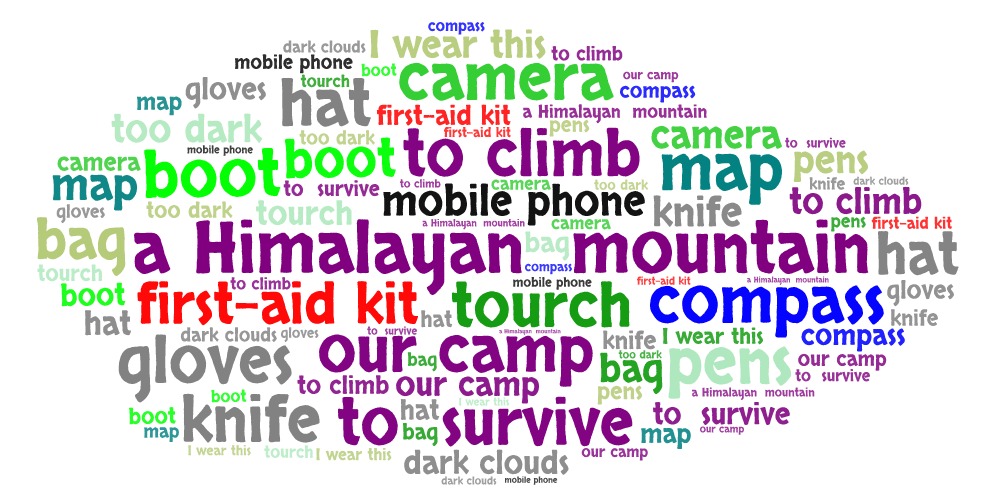 Life Elementary Unit 2, National Geographic Learning
Complete these sentences  with a word.
I wear this_____ 	on my  head.
Put these ____ 	on your  hands.
It’s too dark. Switch the____ on.
Tell your partner which  of these objects…
are in your bag today?
do you have at home?
Work in groups.  Imagine you have to  survive for one night on  the side of a Himalayan  mountain.
Rank these objects in  order of importance  from 1 to 11.
Write a short story that  begins with this sentence:

“When we left our camp the  sun was shining. But as we  started to climb, the sky filled  with dark clouds.‘
Choose the correct word in each question.
Where do/does you live?
What is/are your favourite sport?
Why do/does she study medicine?

Write questions for the answers.
 	 breakfast?  At eight o’clock every morning.
 	 in the evening?  She likes watching TV.
 	 history?
She wants to become an archaeologist.
Write three more questions and ask your partner.
What…
Where..
Why…
because
Reliability
1 = Not a reliable source
2 = It might be credible but I’d have to check the  information in another source as well
3 = It’s usually a very credible source of information

An article in a newspaper
A post on Facebook
A video on YouTube
A published book by a qualified specialist on the subject
An entry on Wikipedia
A documentary on TV with interviews with real people
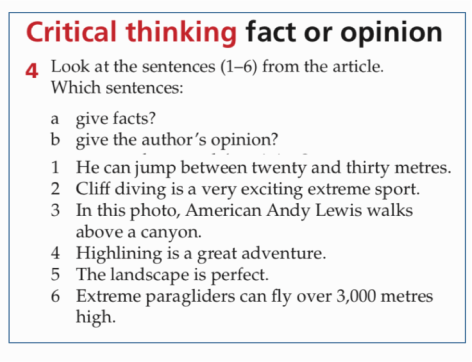 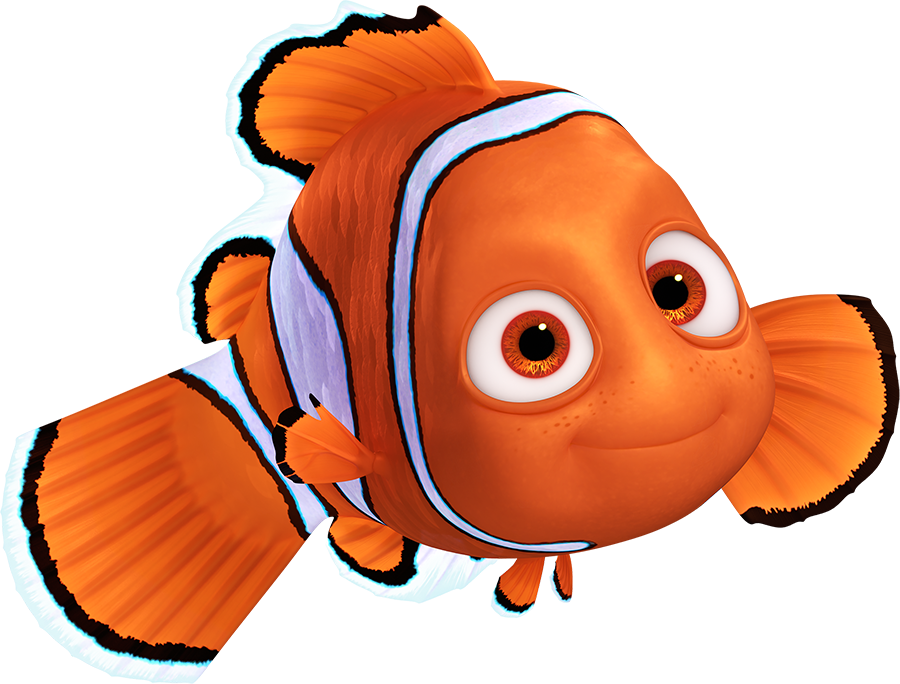 Critical thinking in the ELT  classroom leads to…
questioning and independent  thinking skills
deeper processing of language
motivational classroom activities
In the 21st century, why do I need a teacher when I`ve got                  ?
In the 21st century,  I need a teacher  more than over as a result of                 !